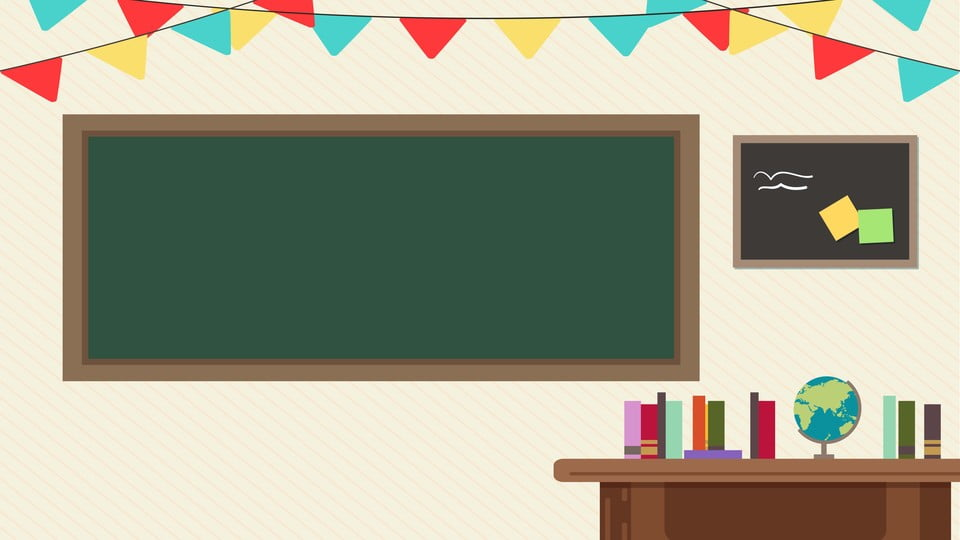 درسنا اليوم
قصيدة نثر الجو على الأرض
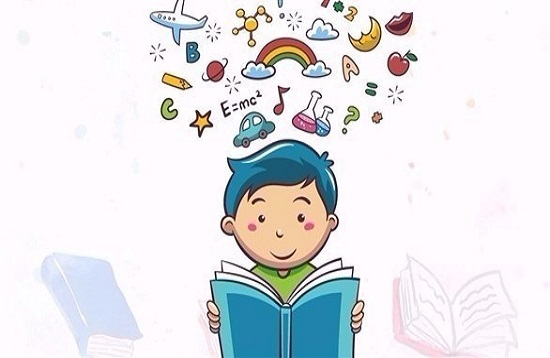 مهمة بحثية1
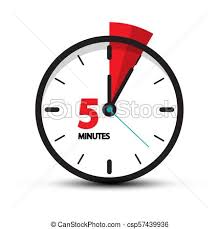 الوصف في الشعر الأندلسي وعلاقته بجمال الطبيعة الفاتنة.
نواتج التعلم :1- يبين المتعلم المعنى الإجمالي للنصوص الشعرية وعلاقة الفكر يبعضها  2- يفسر مفردات النص من خلال السياق والقرائن .
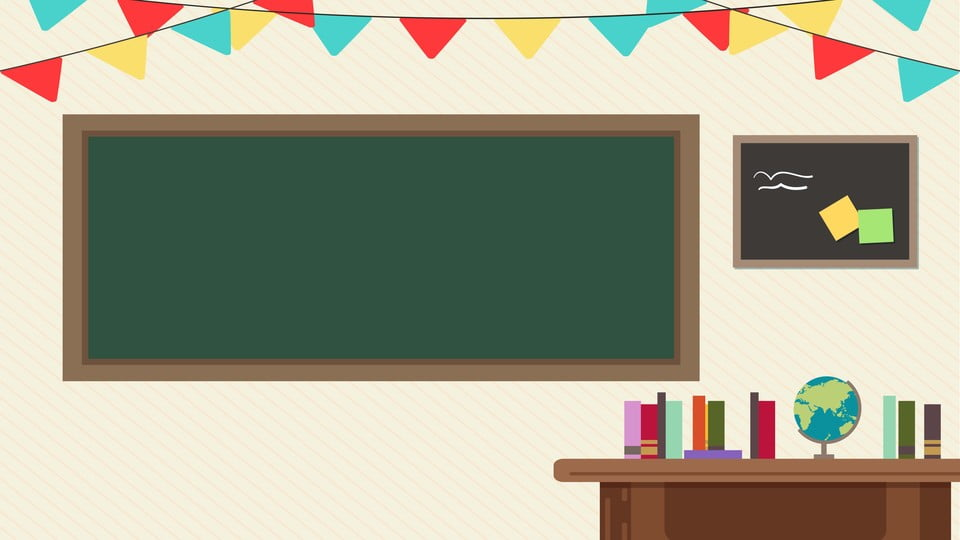 نواتج التعلم
1- يبين المتعلم المعنى الإجمالي للنصوص الشعرية وعلاقة الفكر يبعضها  2- يفسر مفردات النص من خلال السياق والقرائن وباستخدام المهارة البحثية  .
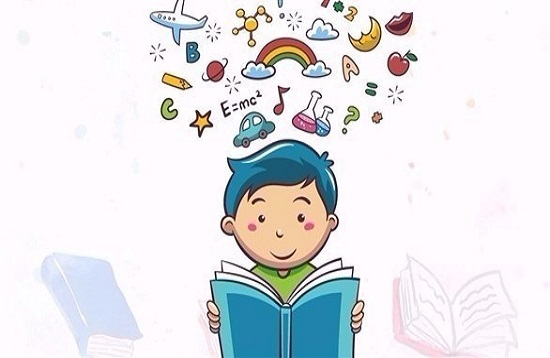 مهمة بحثية 2
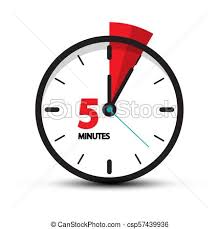 نواتج التعلم :1- يبين المتعلم المعنى الإجمالي للنصوص الشعرية وعلاقة الفكر يبعضها  2- يفسر مفردات النص من خلال السياق والقرائن .
قراءة القصيدةَ قراءةً صامتةً، والتدِّقيق في المعنى، باحثة عن 
الفكر الرئيسة للأبيات
ومحاولة إنشاء أسئلةً حولَ النّصِّ لمناقشتِها معَ أقرانِك. .
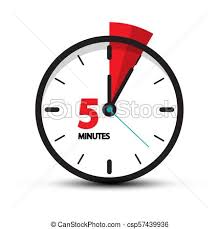 نواتج التعلم :1- يبين المتعلم المعنى الإجمالي للنصوص الشعرية وعلاقة الفكر يبعضها  2- يفسر مفردات النص من خلال السياق والقرائن .
الاستماع للقراءة القدوة والاستماع لنماذج من الطالبات .
أرجو تدقيق النظر في الأبيات أثناء الاستماع للتمكن من قراءة صحيحة فيما بعد .
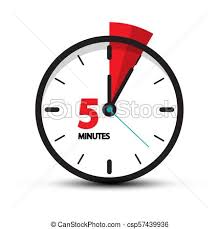 نواتج التعلم :1- يبين المتعلم المعنى الإجمالي للنصوص الشعرية وعلاقة الفكر يبعضها  2- يفسر مفردات النص من خلال السياق والقرائن .
حوار ومناقشة
كل طالبة تطرح :
الكلمات الصعبة  التي لم تفهم معناها.  -
الأسئلة حولَ النّصِّ لمناقشتِها معَ الزميلات .
نواتج التعلم :1- يبين المتعلم المعنى الإجمالي للنصوص الشعرية وعلاقة الفكر يبعضها . 2- يفسر مفردات النص من خلال السياق والقرائن .
مهمة التحليل والتطبيق
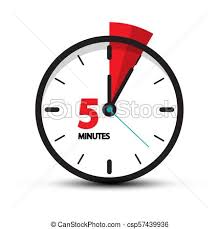 ارسمْي بكلماتٍ مِنْ إنشائِك أفكار النص وكيف ترابطت مع بعضها، كما ظهرت في النص .
في مجموعات التيمز ، تتناقش الطالبات حول شرح وتحليل الأبيات .
نواتج التعلم :1- يبين المتعلم المعنى الإجمالي للنصوص الشعرية وعلاقة الفكر يبعضها . 2- يفسر مفردات النص من خلال السياق والقرائن .
مهمة التعميم والتوسيع
ما الأثرُ الّذي تتركُه في نفسِكَ 
الآيةُ الكريمةُ؟
فسري جوابك .
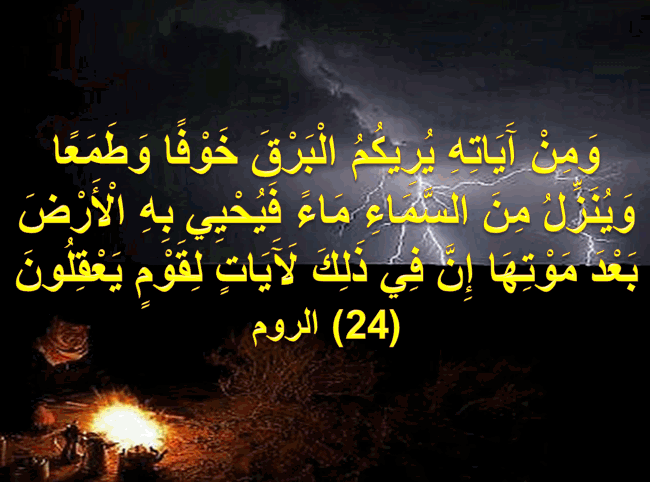 نواتج التعلم :1- يبين المتعلم المعنى الإجمالي للنصوص الشعرية وعلاقة الفكر يبعضها . 2- يفسر مفردات النص من خلال السياق والقرائن .
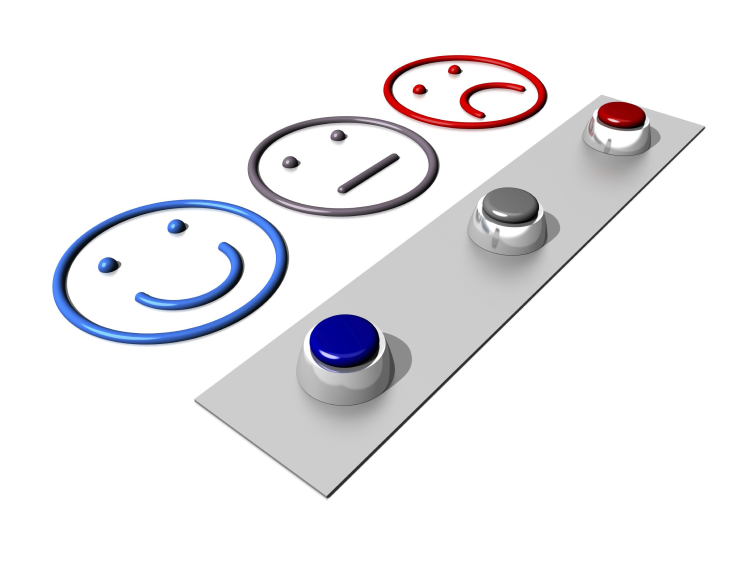 طالبتي أرجو تقييم مستوى تعلمك في نهاية الدرس.
قومي باختيار الزر المناسب لتعبري عن مدى فهمك واستيعابك للدرس.
شكرا لكم  على هذا التّفاعل الرائع
دمتن بخير
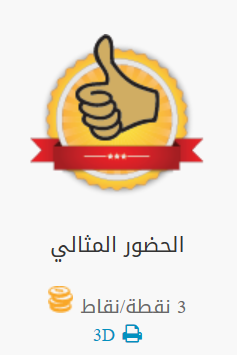 [Speaker Notes: تعريب، وتغيير اتجاه العرض من اليمين إلى الشمال، واضافة الحركات التفاعلية من قبل موقع بوربوينت بالعربي 
www.ArabPPT.com]